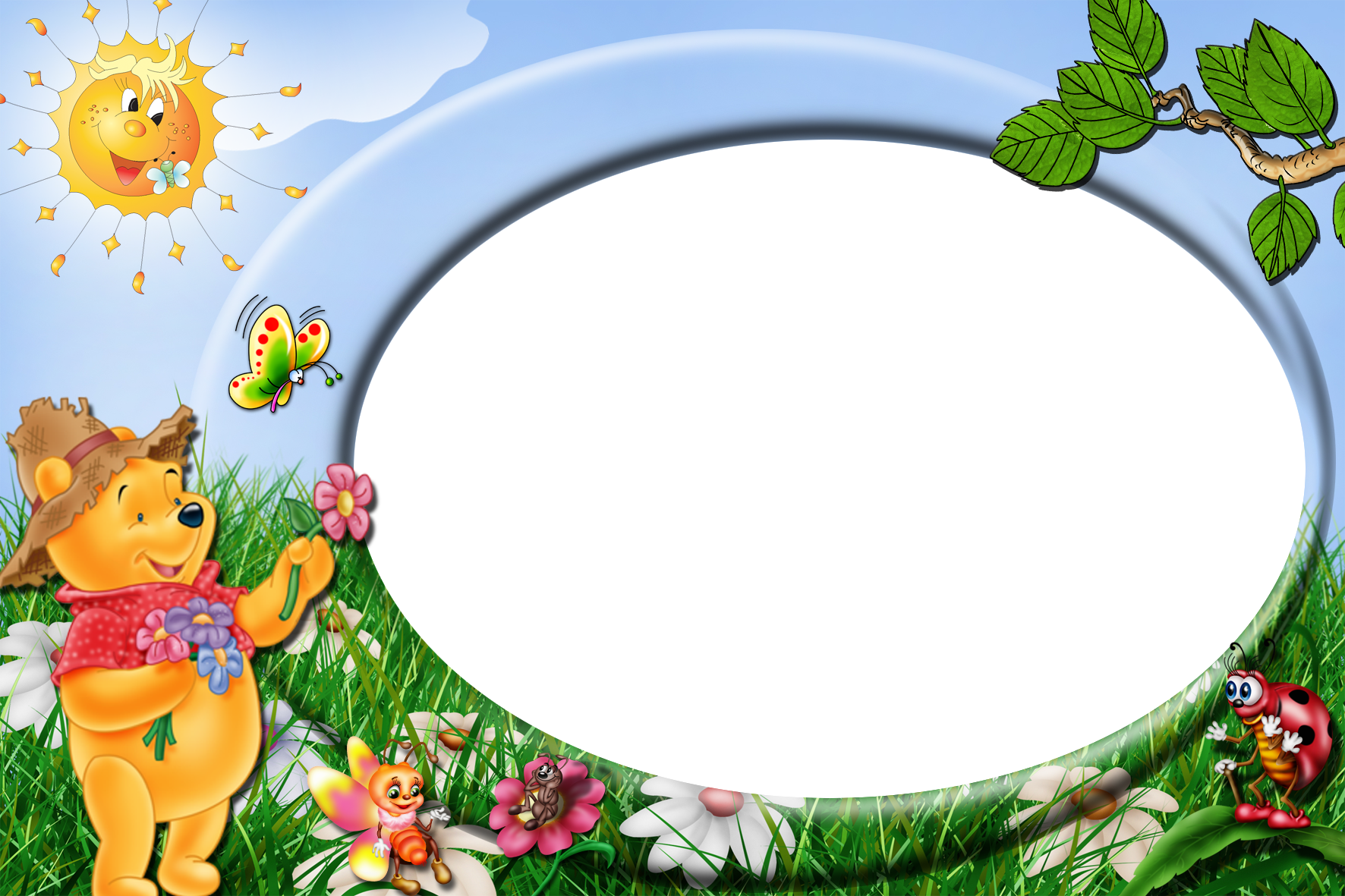 ÔN BÀI CŨ
ôc
uc
ưc
oc
cốc
chục
đức
học
lộc
cúc
mực
sóc
con sóc      cái cốc      máy xúc       con mực
Đi học về, Hà thấy mấy khóm cúc đã nở rực rỡ. Hà hái cúc, cắm vào cốc rồi để ngay ngắn trên bàn học. Mẹ tấm tắc khen Hà khéo tay.
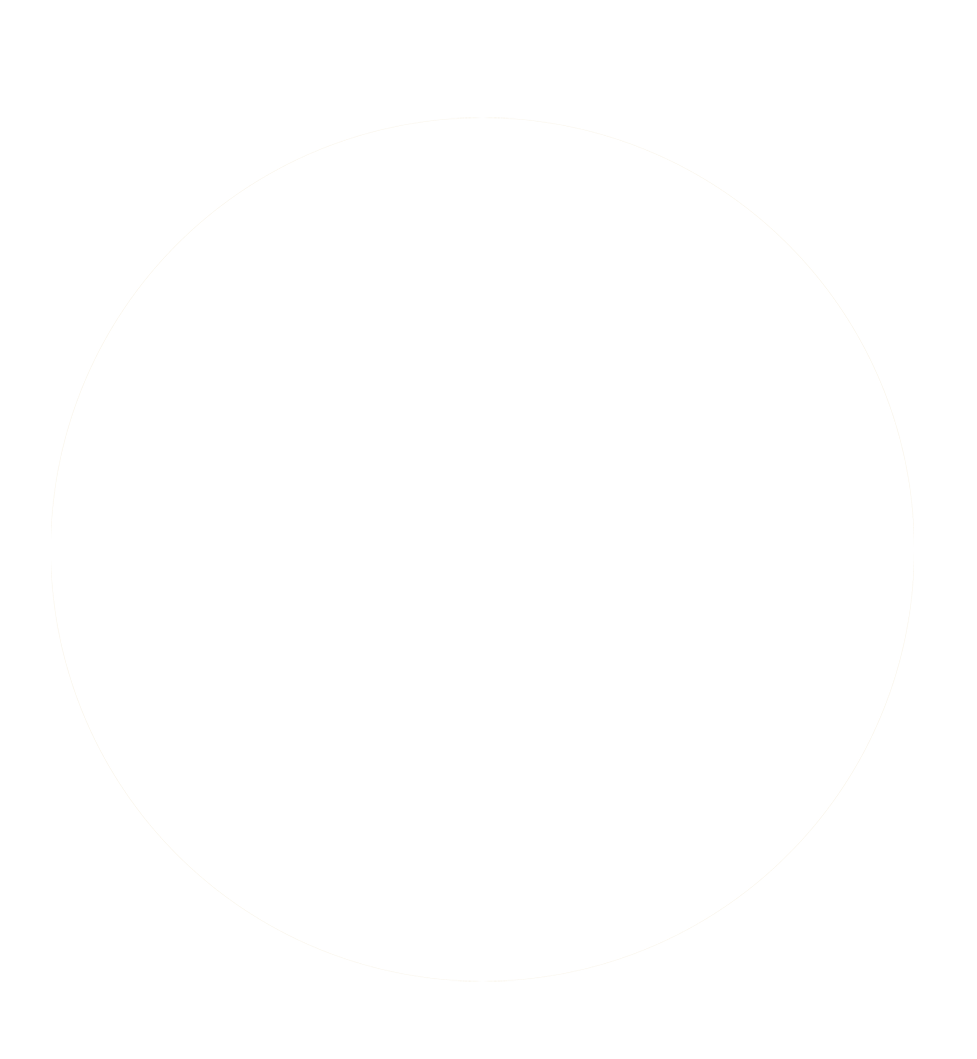 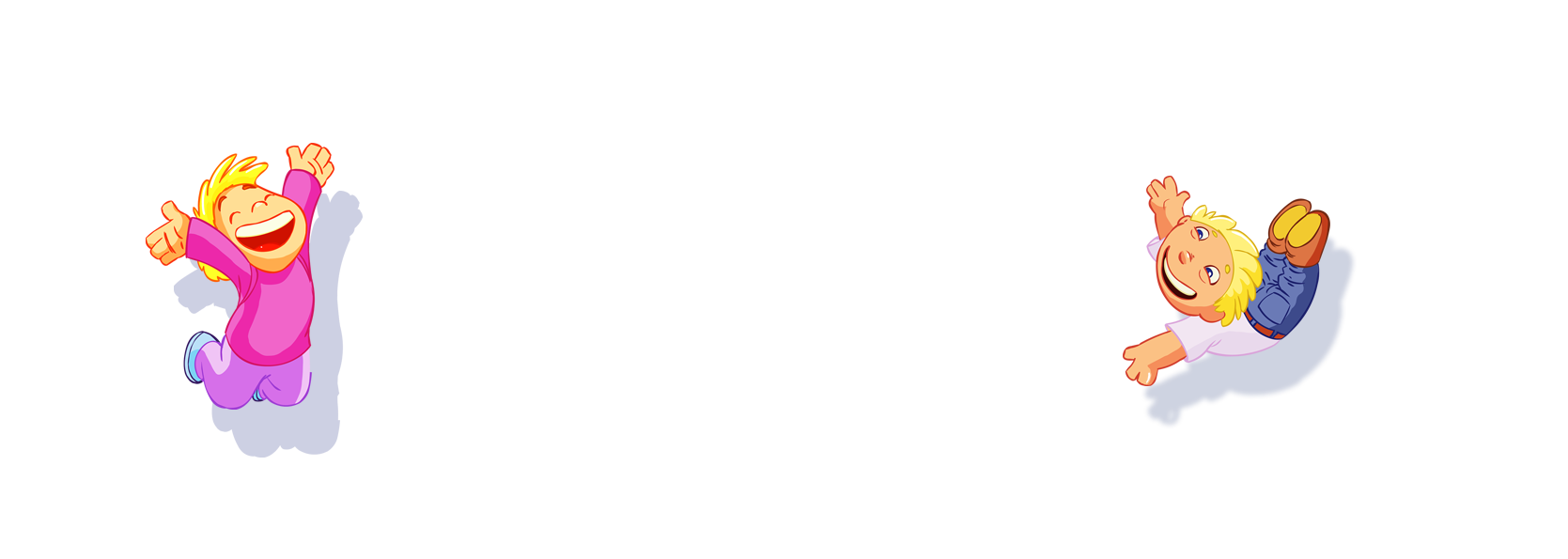 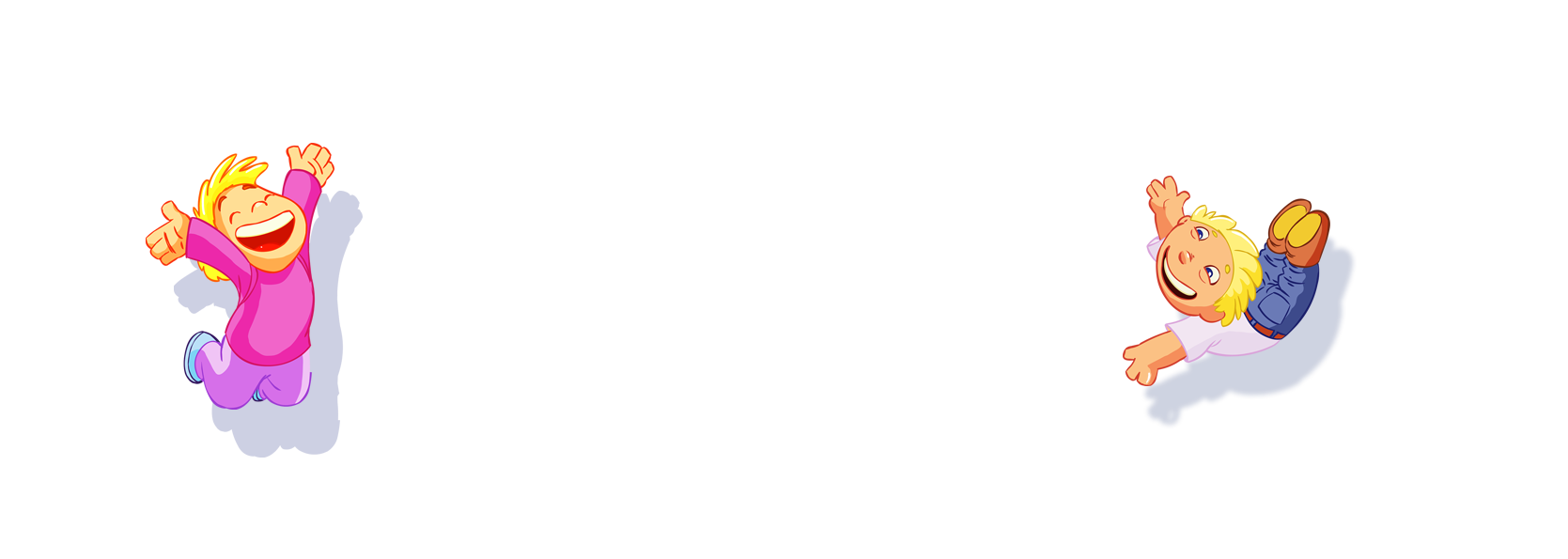 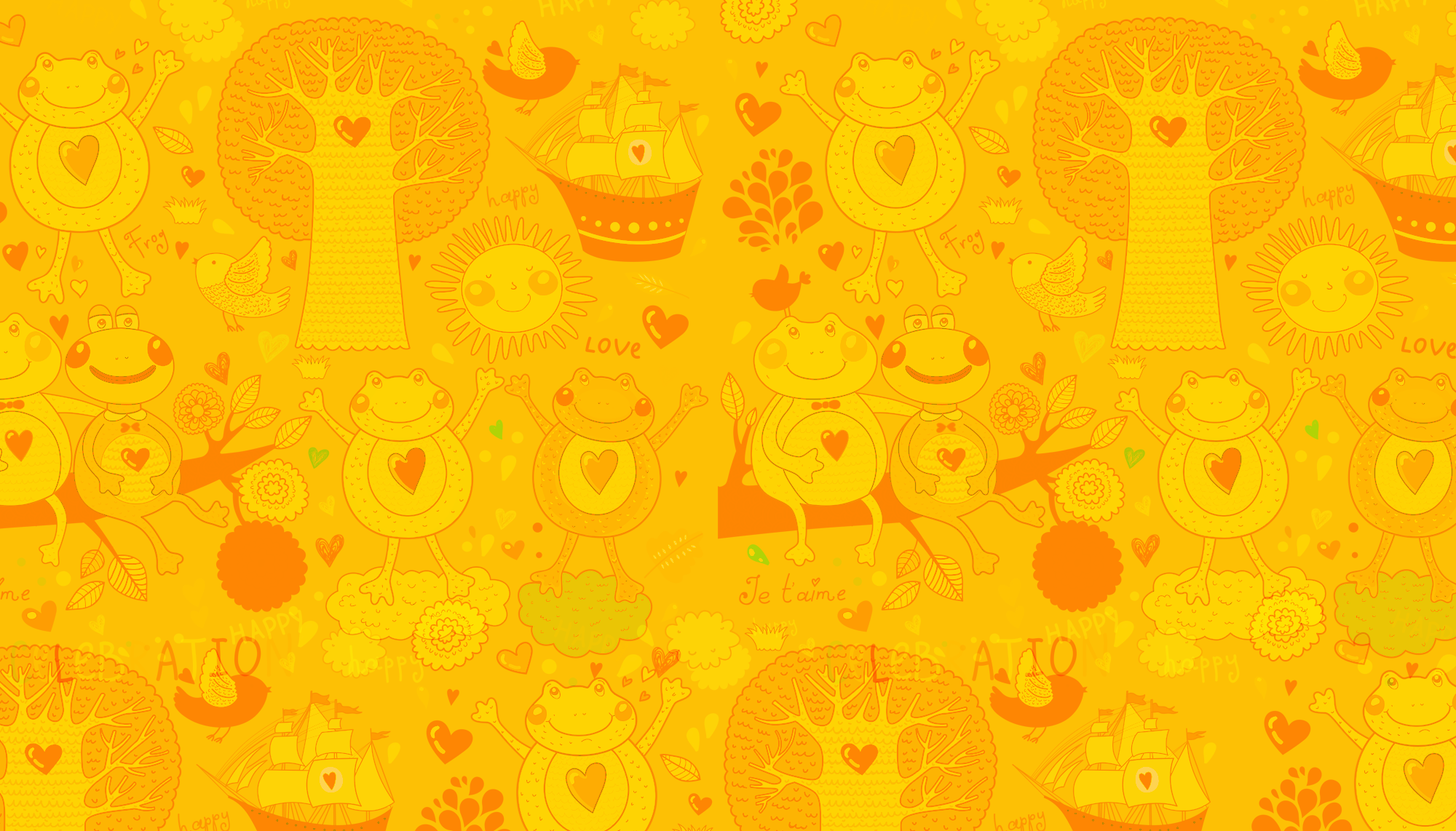 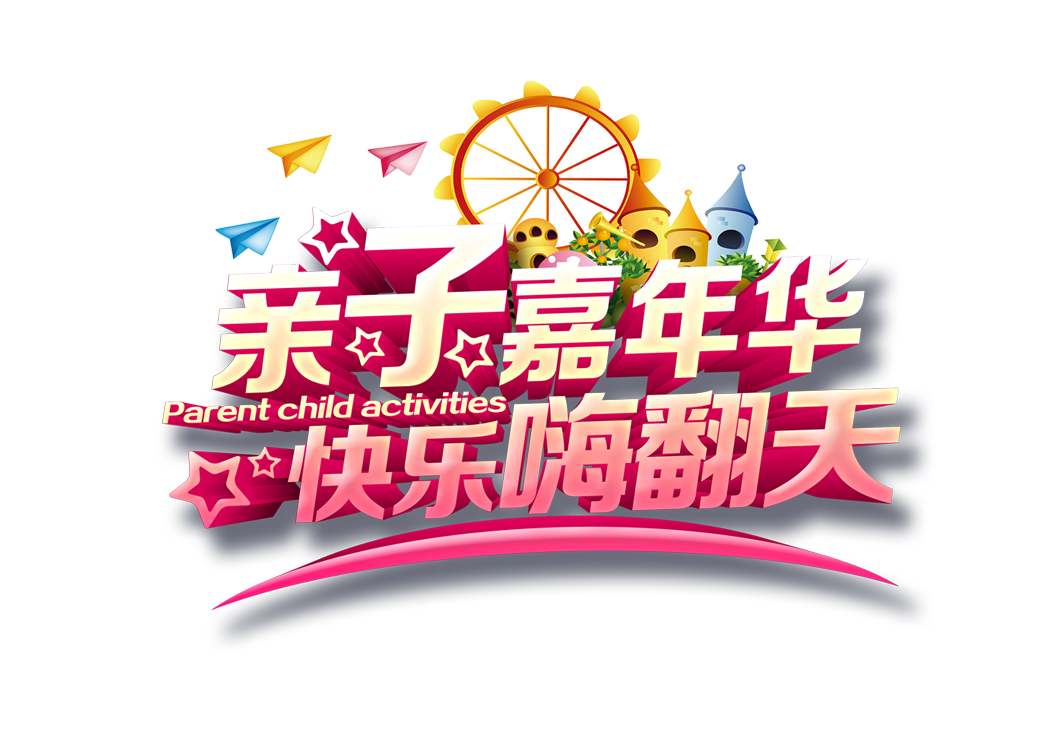 CHÀO MỪNG CÁC CON ĐẾN VỚI TIẾT
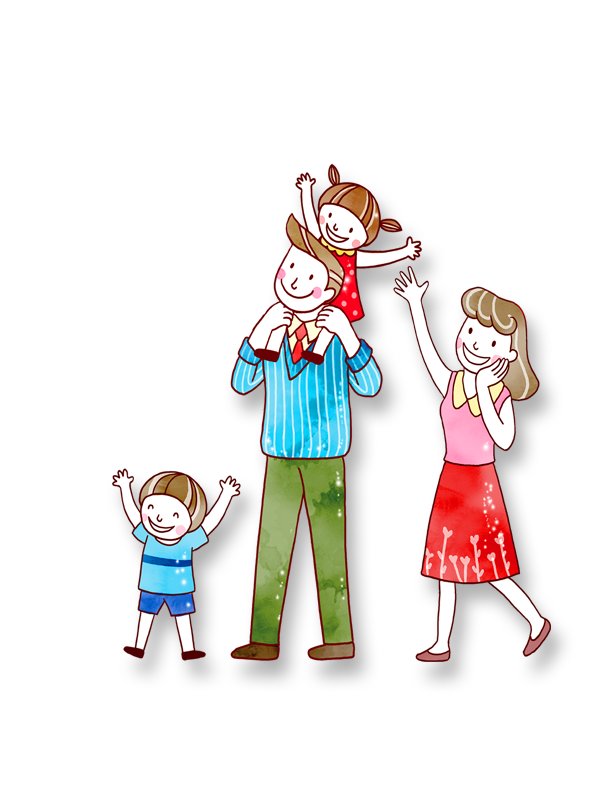 TIẾNG VIỆT
Bài 48: at   ăt   ât
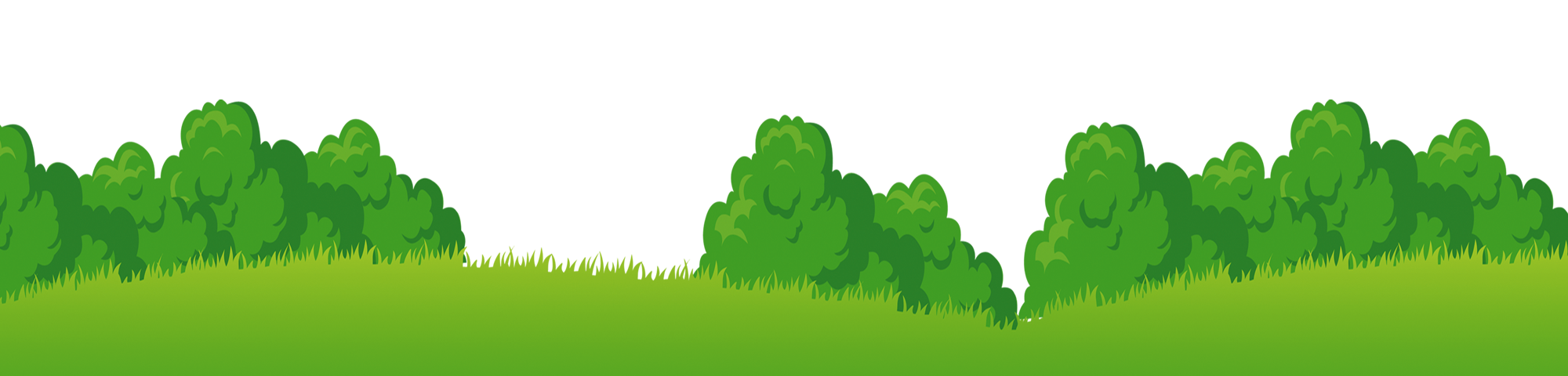 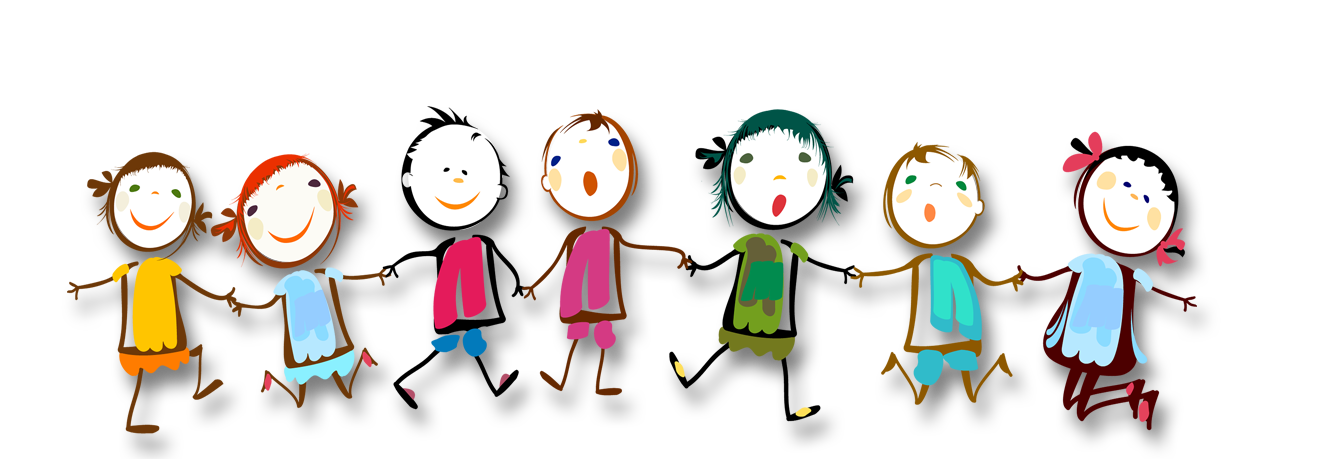 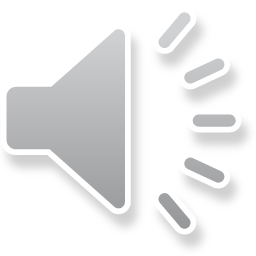 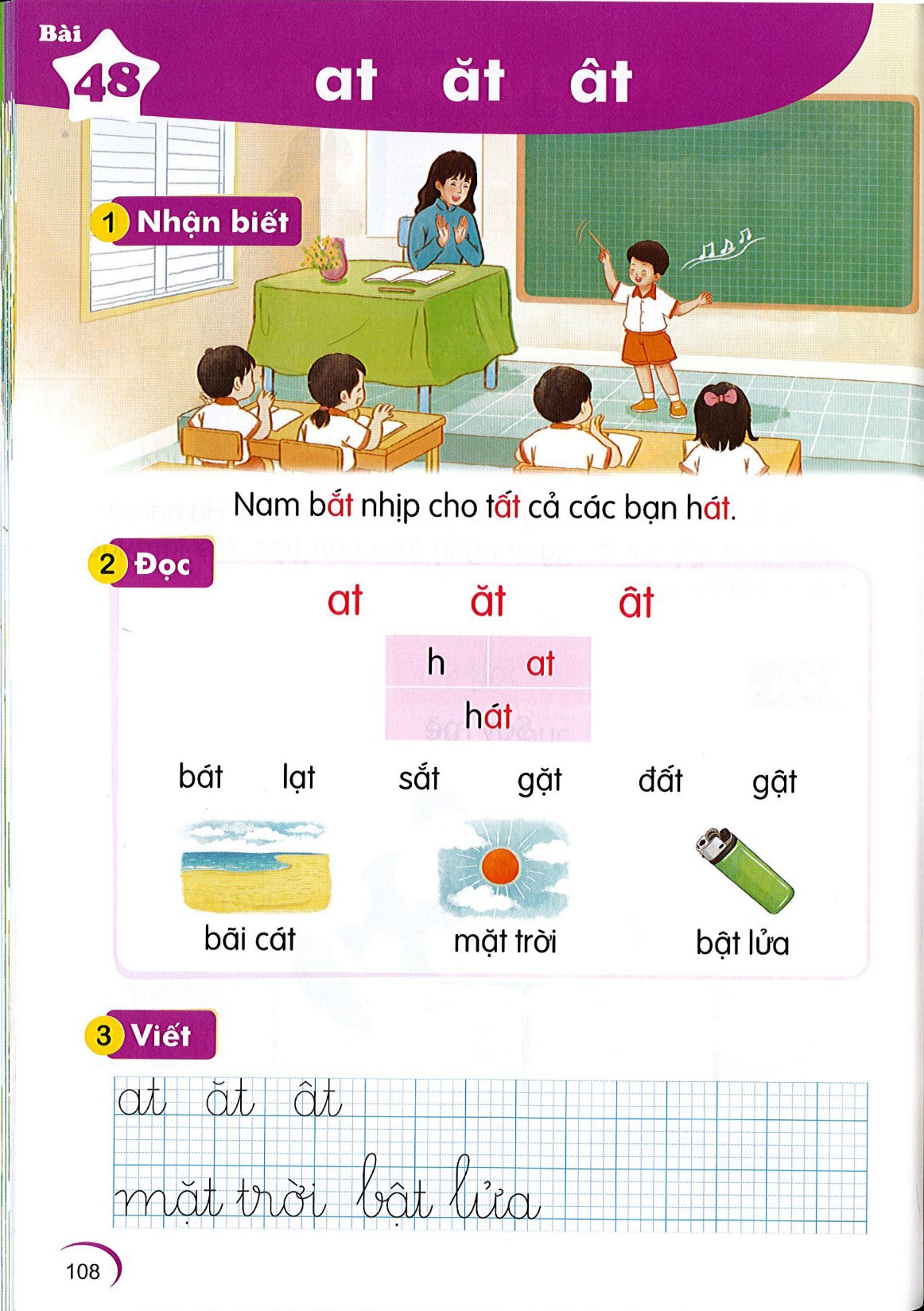 Nam bắt nhịp cho tất cả các bạn hát .
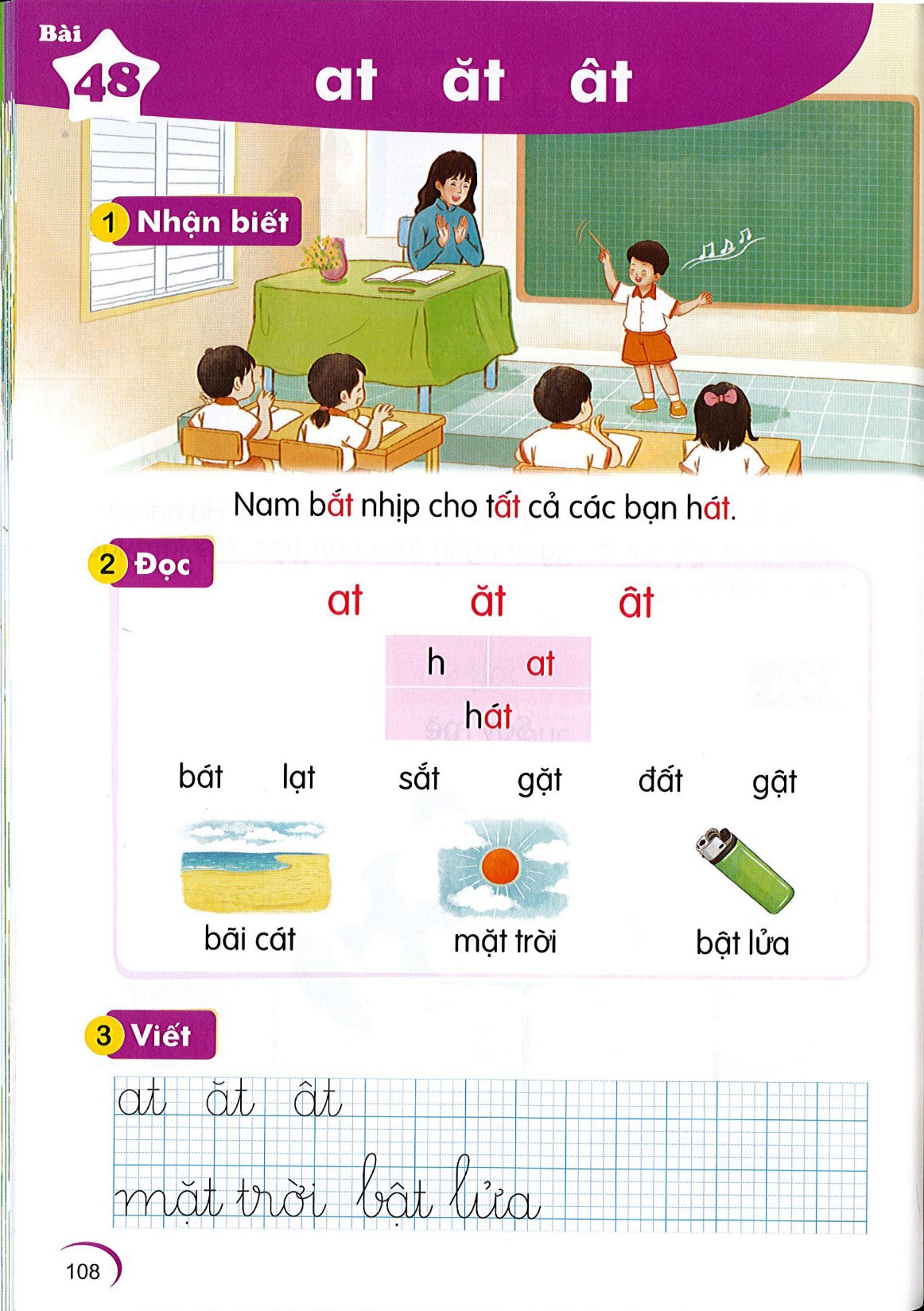 Nam bắt nhịp cho tất cả các bạn hát .
2
§äc
at
ăt
ât
2
§äc
at
at
h
hát
Mình cùng thi tài!
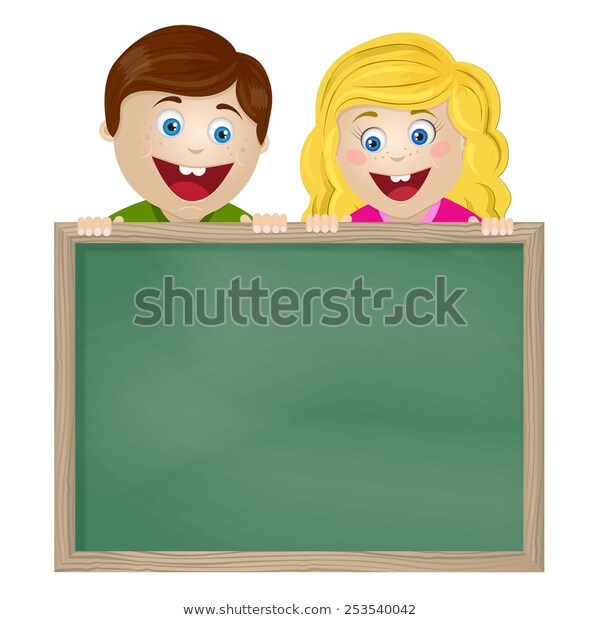 Tạo tiếng mới có vần at, ăt, ât
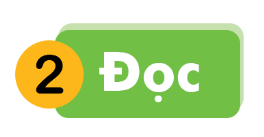 bát
lạt
gặt
sắt
đất
gật
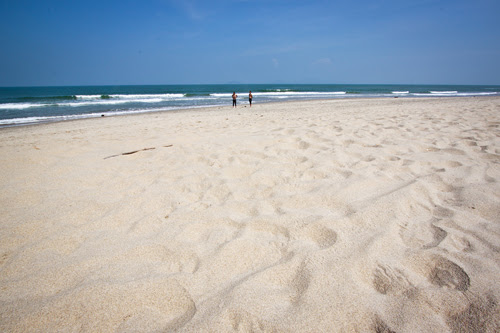 at
bãi cát
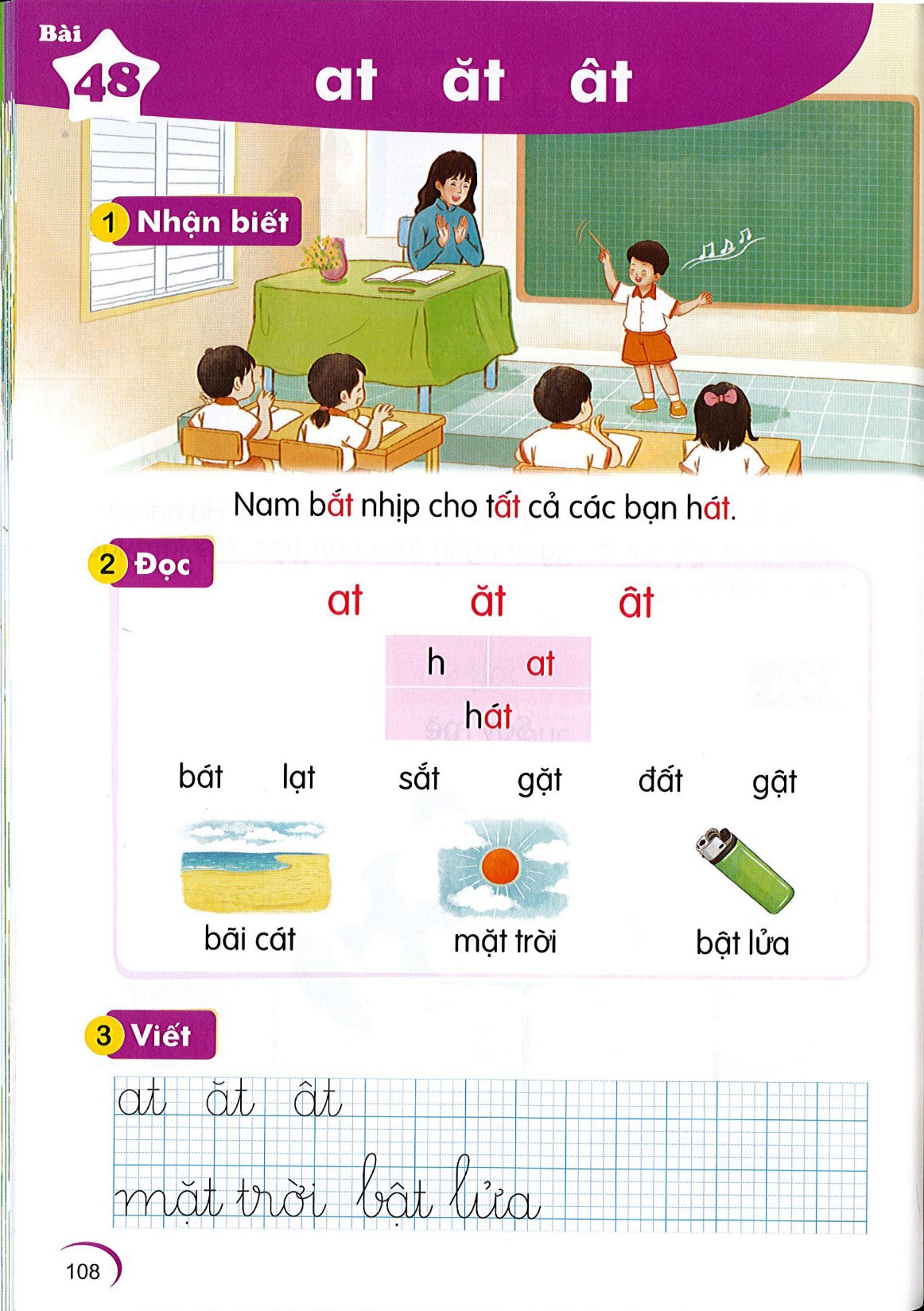 mặt trời
ăt
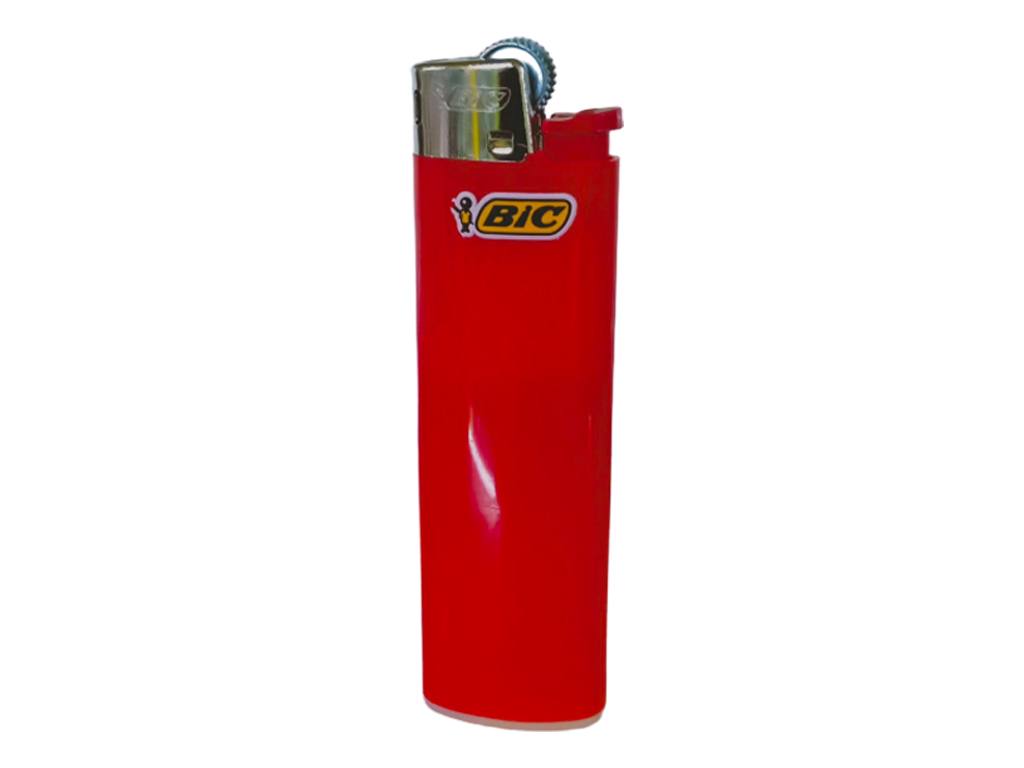 bật lửa
ât
2
§äc
bãi cát
mặt trời
bật lửa
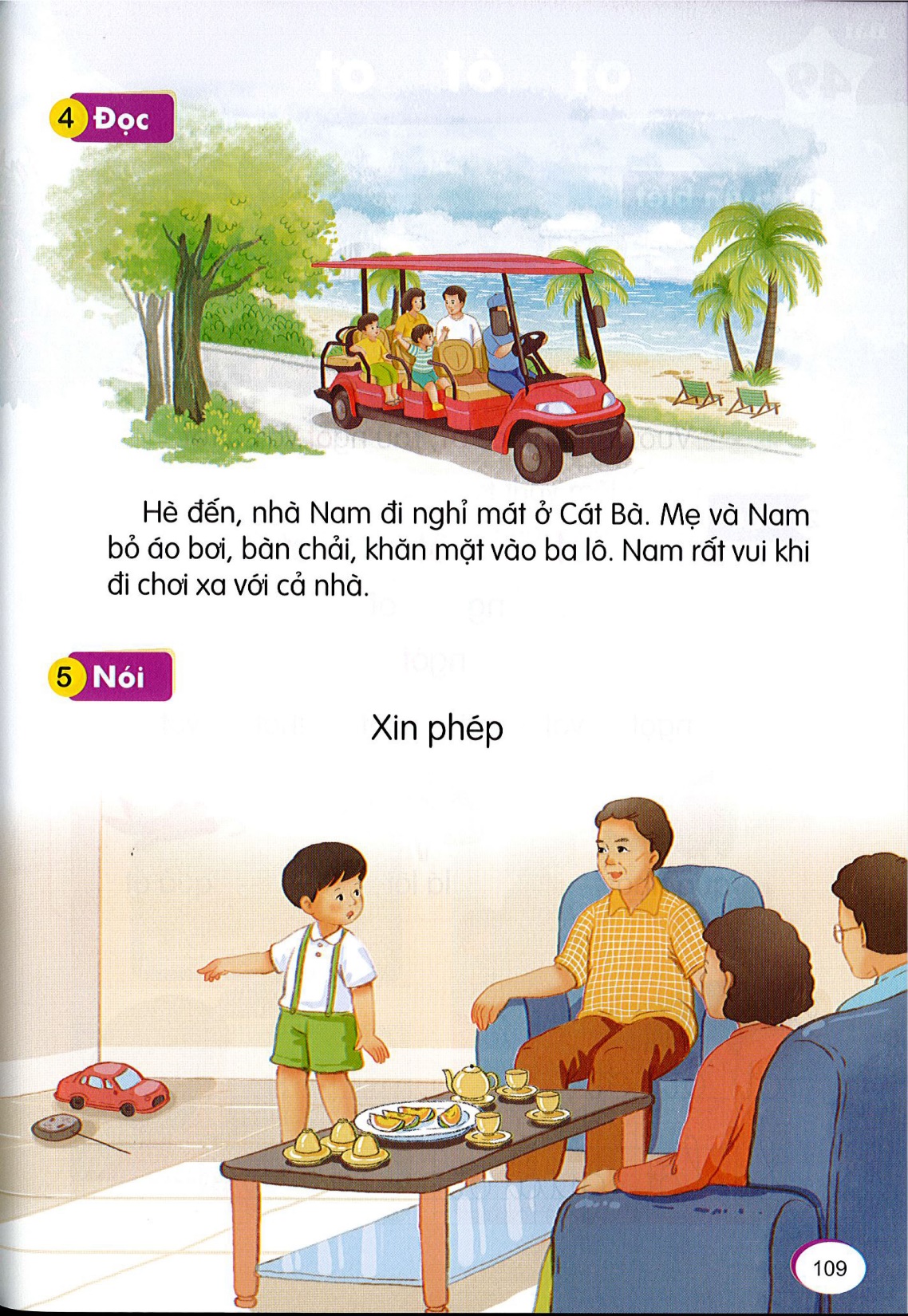 4
Đọc
Hè đến, nhà Nam đi nghỉ mát ở Cát Bà. Mẹ và Nam bỏ áo bơi, bàn chải, khăn mặt vào ba lô. Nam rất vui khi đi chơi xa với cả nhà.
4
Đọc
Hè đến, nhà Nam đi nghỉ mát ở Cát Bà.   Mẹ và Nam bỏ áo bơi, bàn chải, khăn mặt vào ba lô.     Nam rất vui khi đi chơi xa với cả nhà.
2
1
3
4
Đọc
Hè đến, nhà Nam đi nghỉ mát ở Cát Bà.
4
Đọc
Hè đến, nhà Nam đi nghỉ mát ở Cát Bà. Mẹ và Nam bỏ áo bơi, bàn chải, khăn mặt vào ba lô.
4
Đọc
Hè đến, nhà Nam đi nghỉ mát ở Cát Bà. Mẹ và Nam bỏ áo bơi, bàn chải, khăn mặt vào ba lô.Nam rất vui khi đi chơi xa với cả nhà.
4
Đọc
Hè đến, nhà Nam đi nghỉ mát ở Cát Bà. Mẹ và Nam bỏ áo bơi, bàn chải, khăn mặt vào ba lô.Nam rất vui khi đi chơi xa với cả nhà.
ât
ăt
at
đất
bát
sắt
gặt
gật
lạt
bãi cát       mặt trời       bật lửa
Hè đến, nhà Nam đi nghỉ mát ở Cát Bà. Mẹ và Nam bỏ áo bơi, bàn chải, khăn mặt vào ba lô.Nam rất vui khi đi chơi xa với cả nhà.
Xin phép
5
Nói
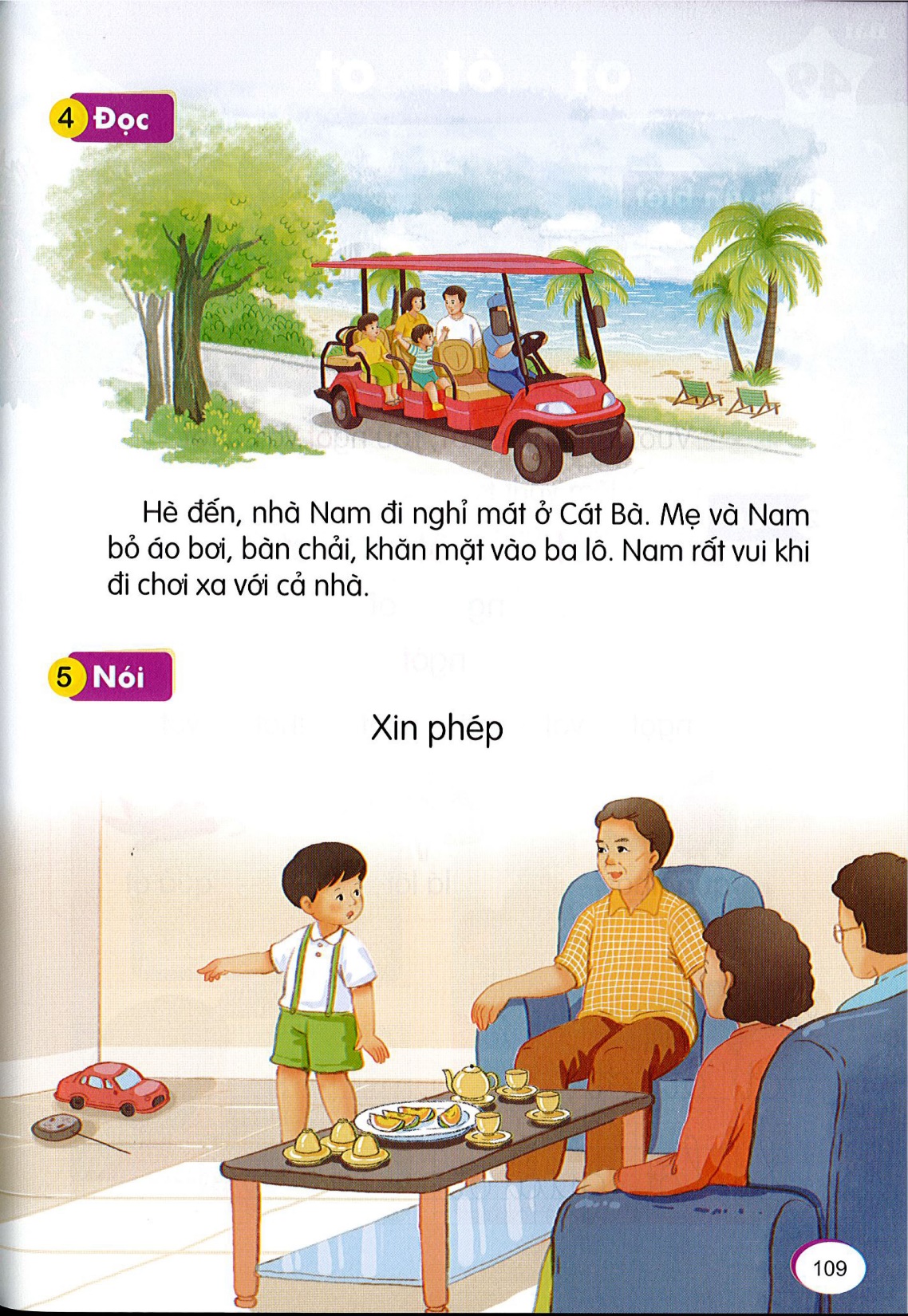 Viết bảng
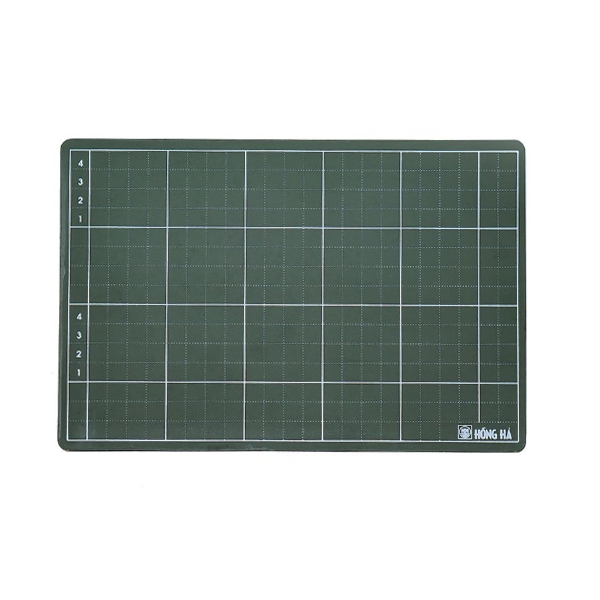 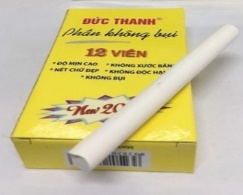 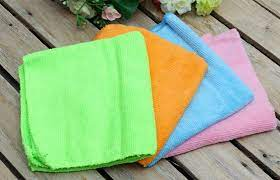 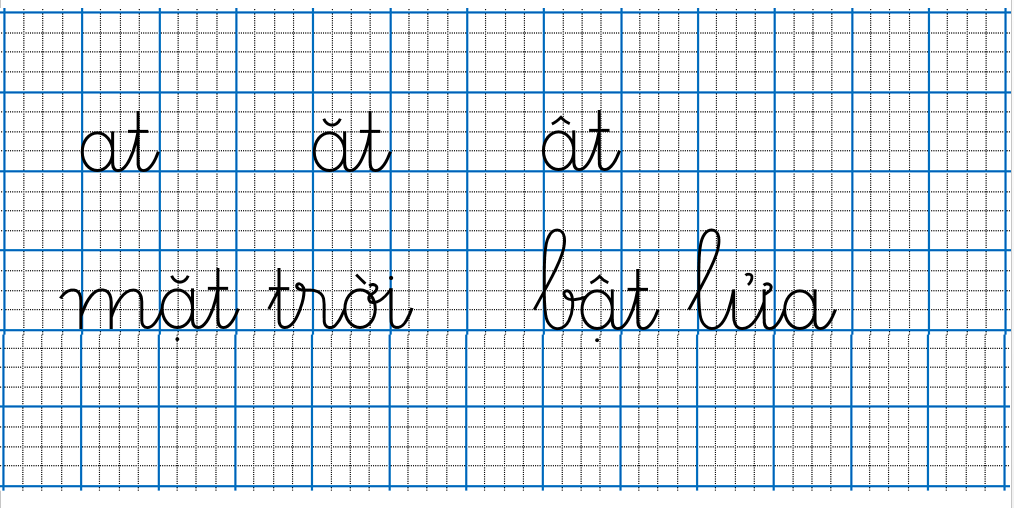 ât
at
ăt
3
ViÕt
ât
at
ăt